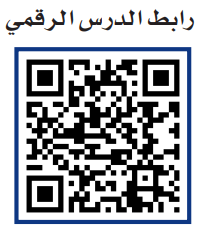 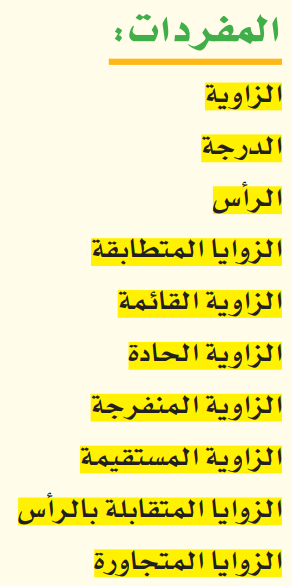 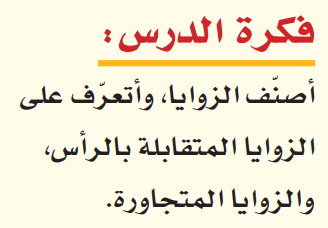 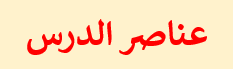 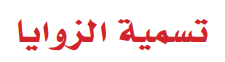 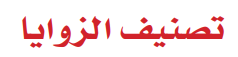 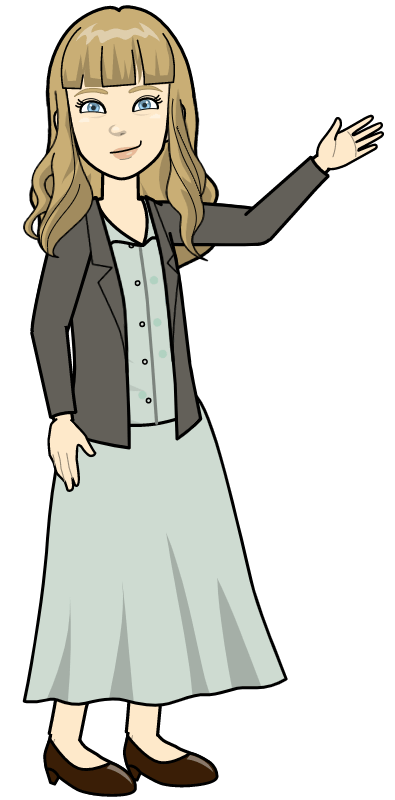 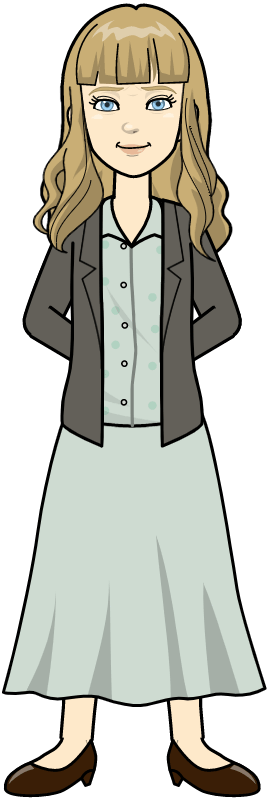 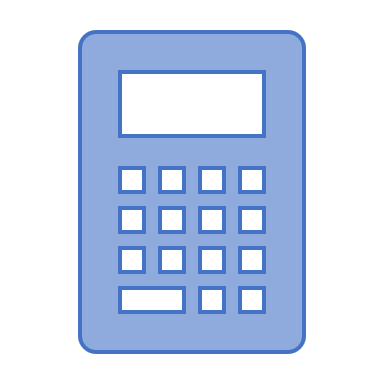 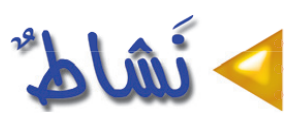 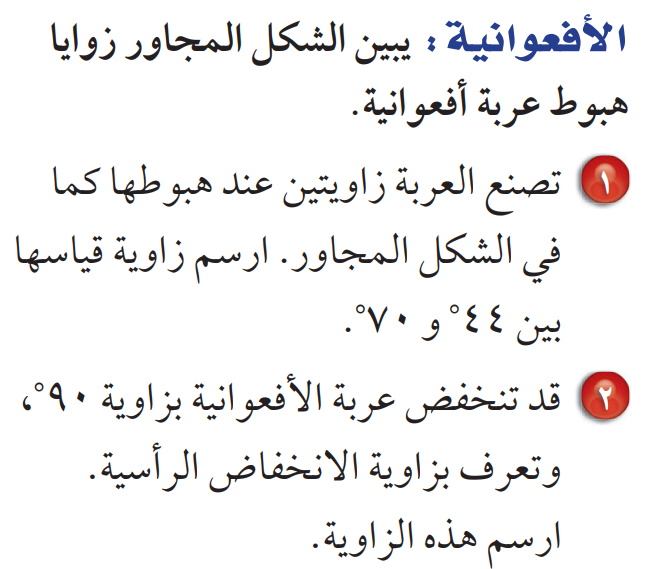 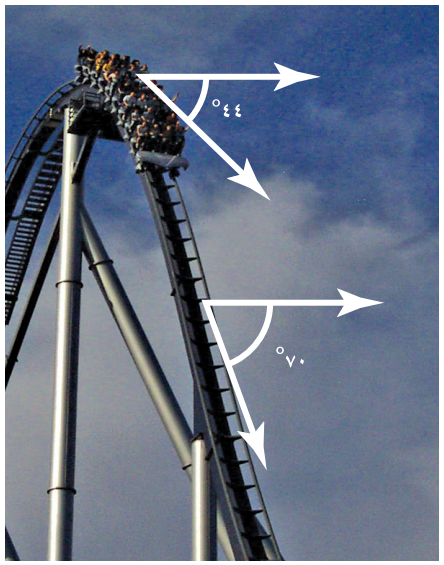 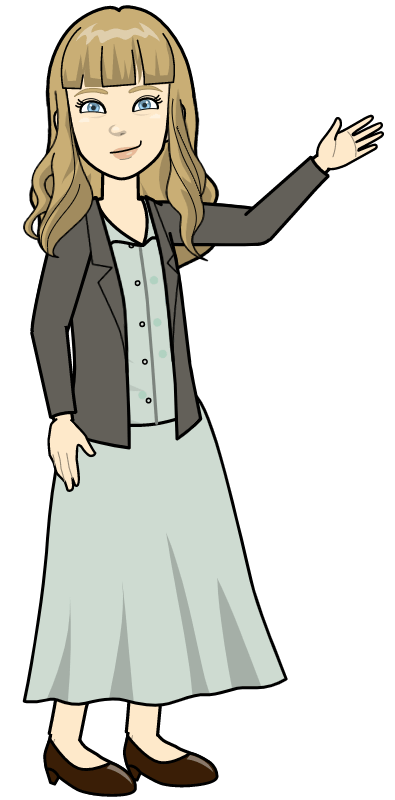 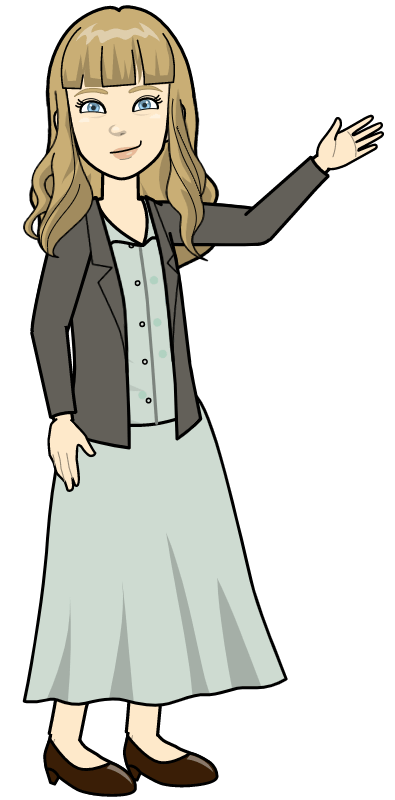 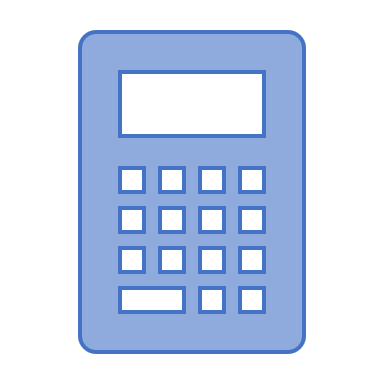 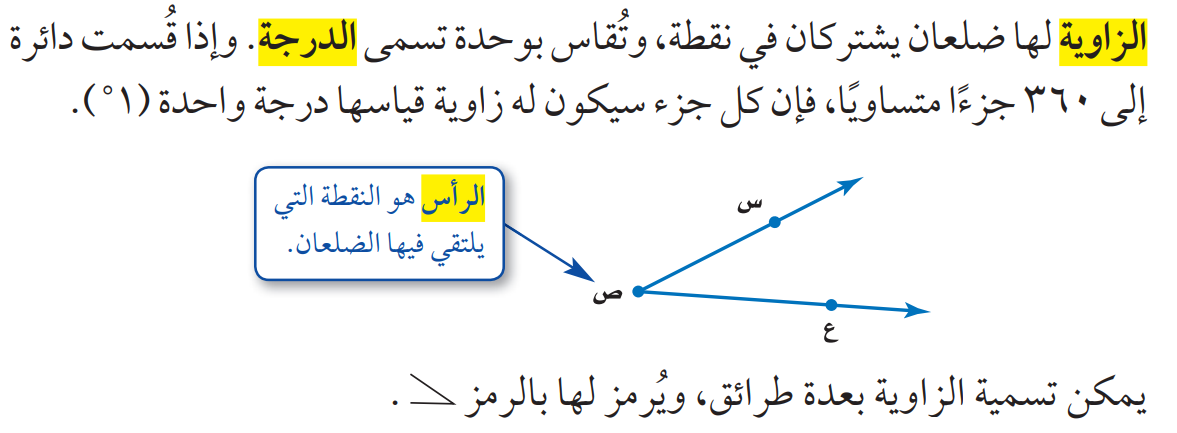 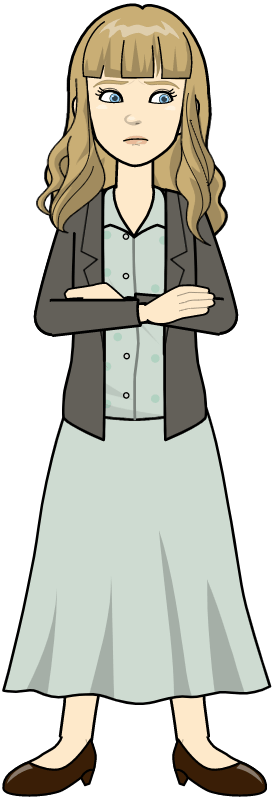 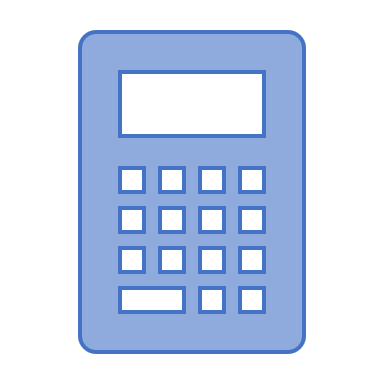 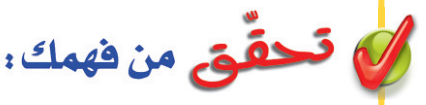 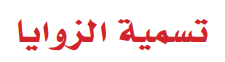 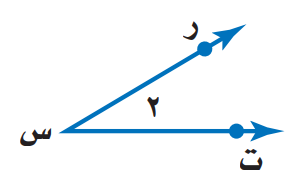 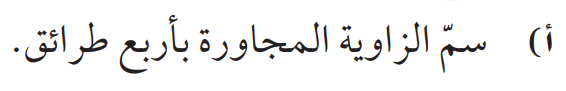 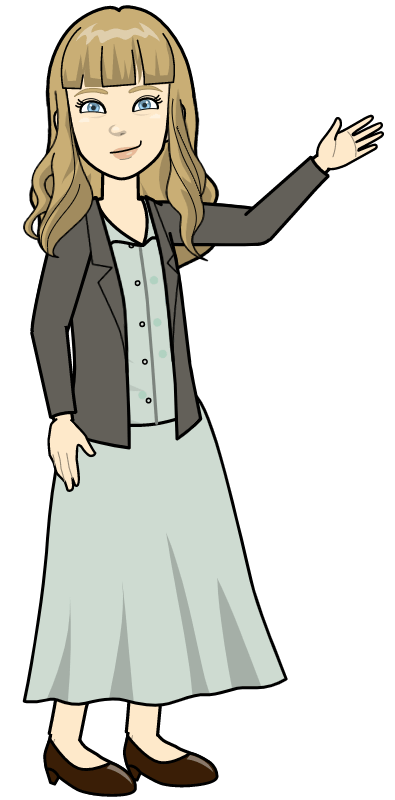 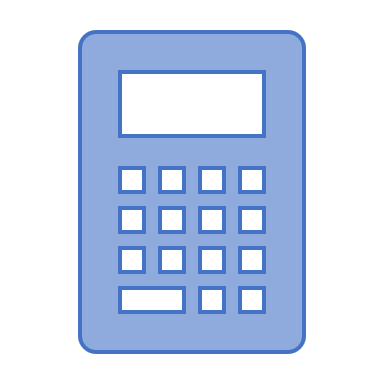 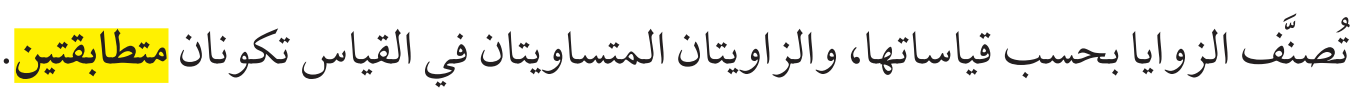 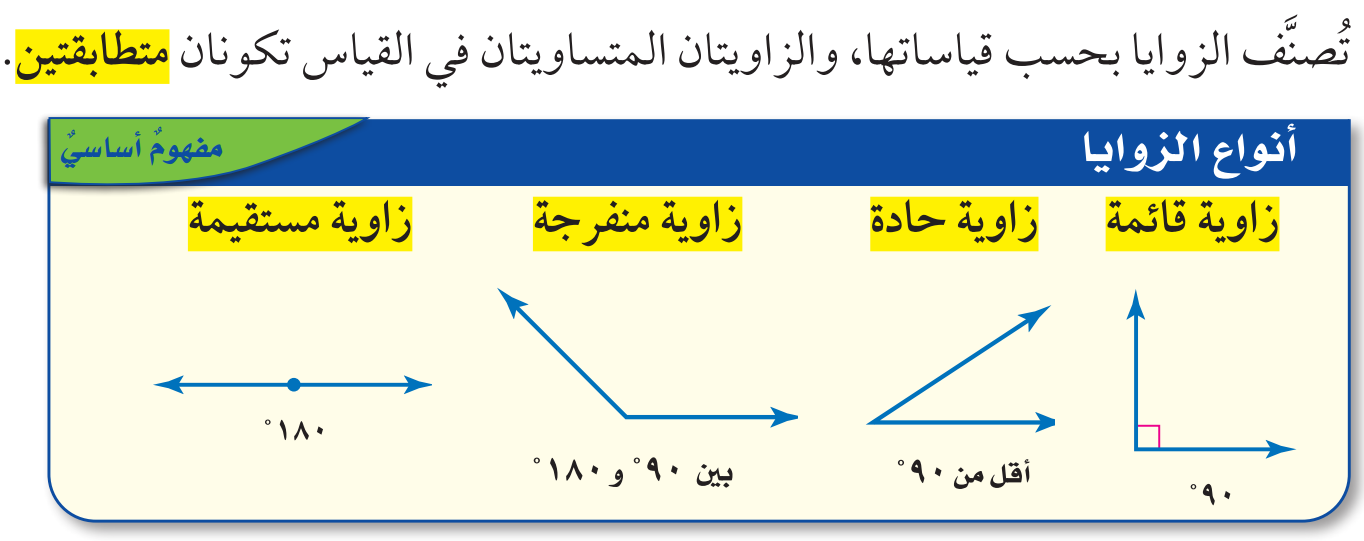 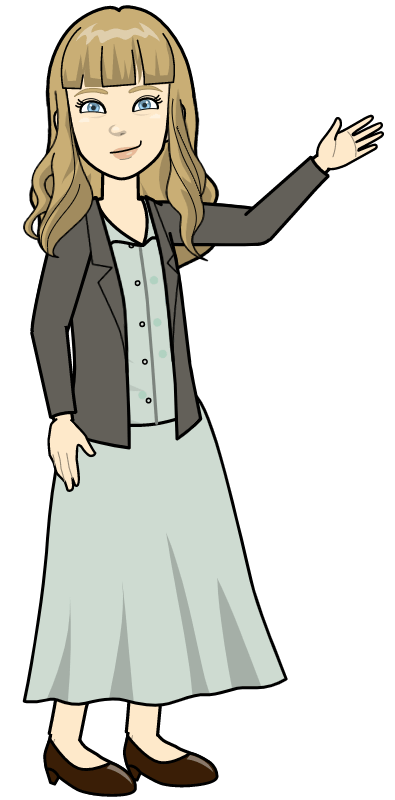 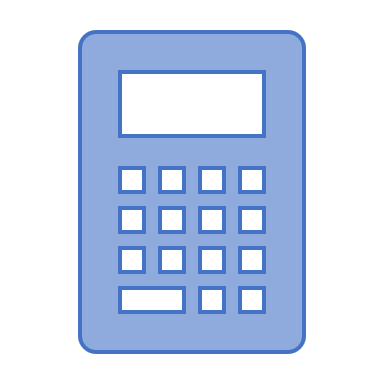 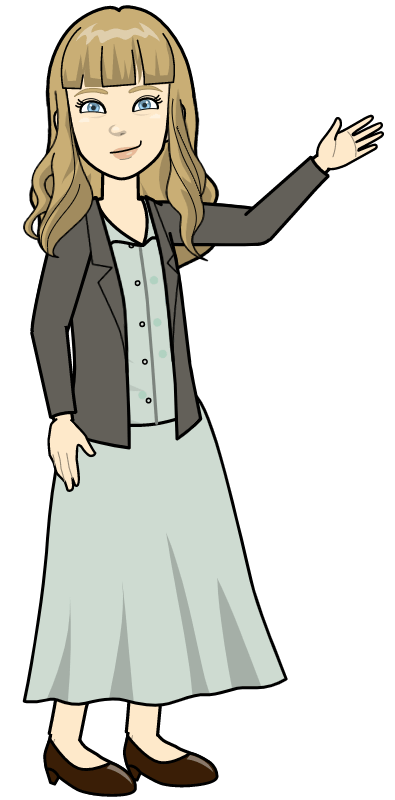 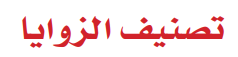 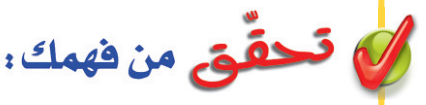 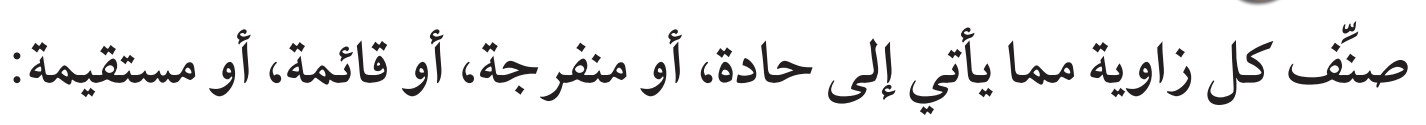 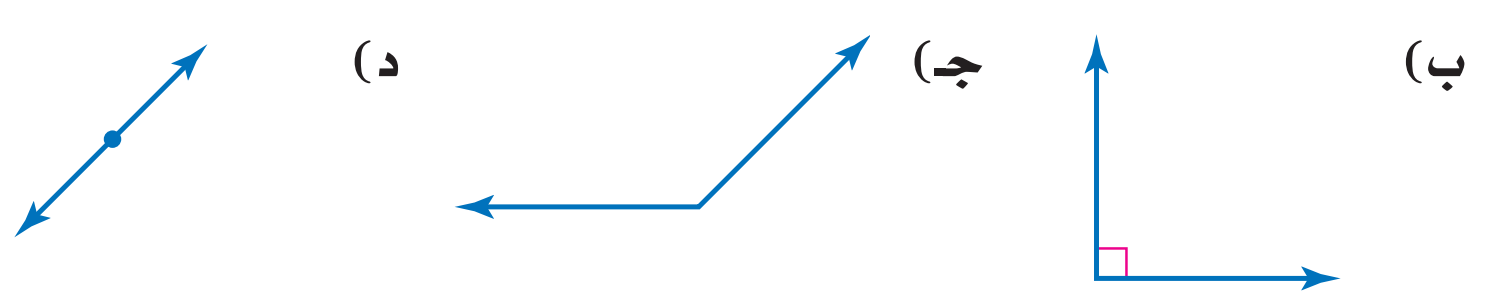 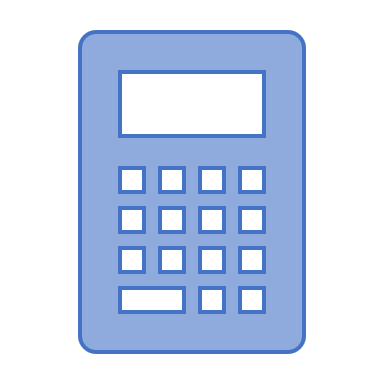 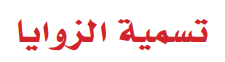 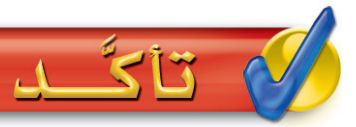 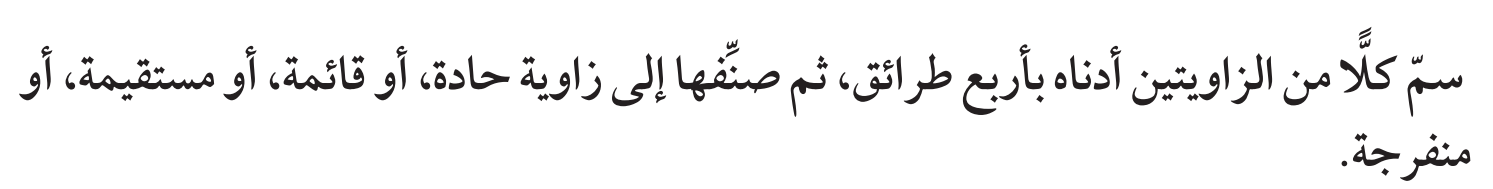 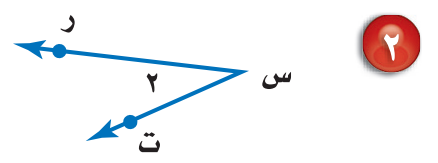 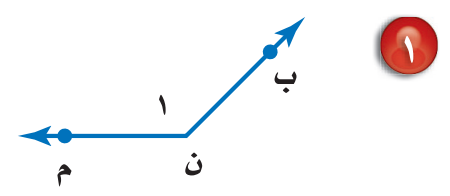 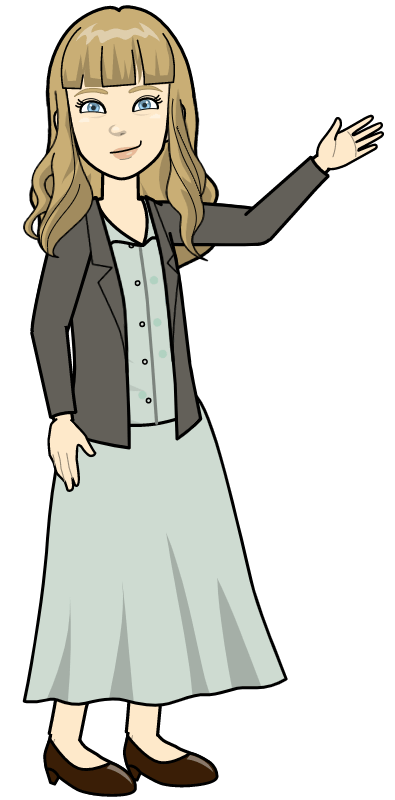 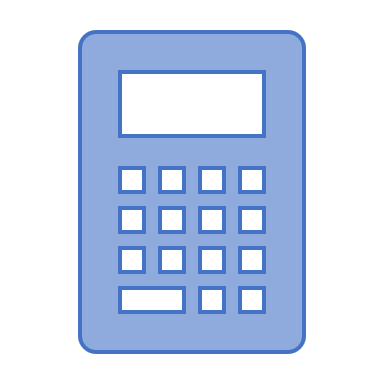 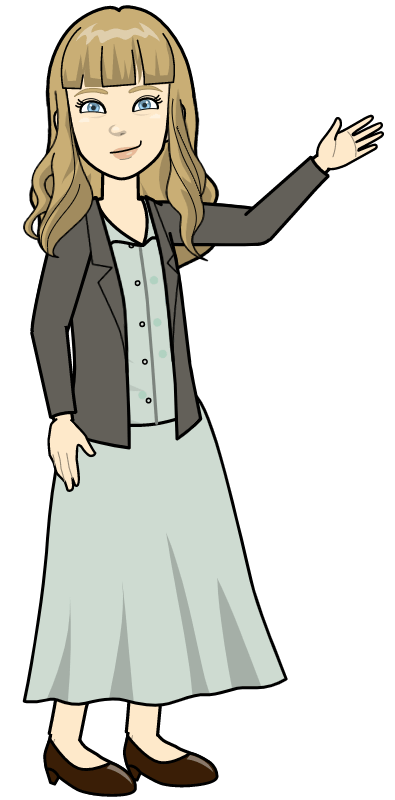 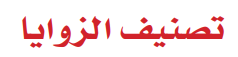 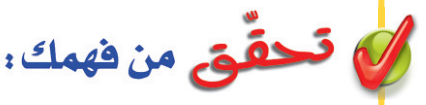 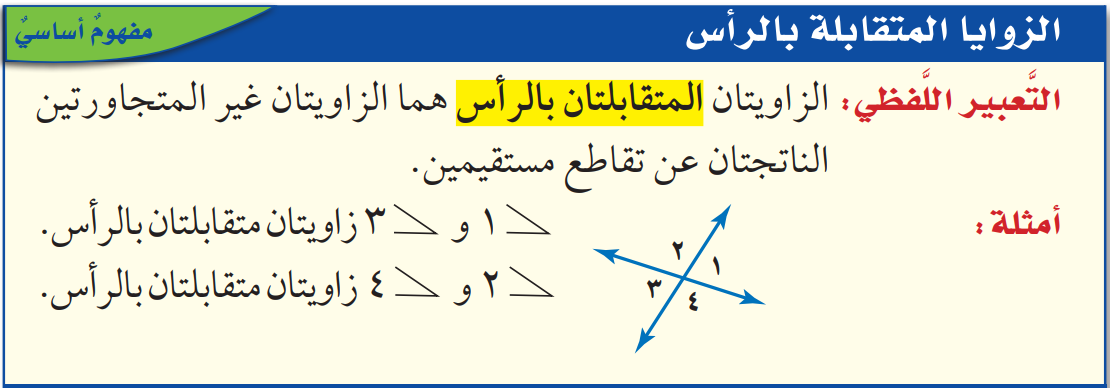 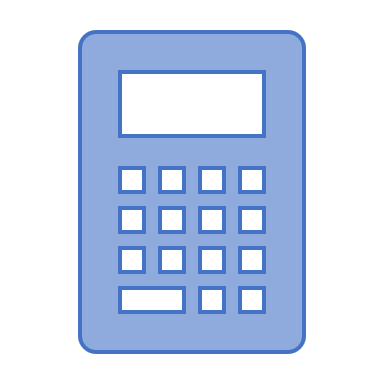 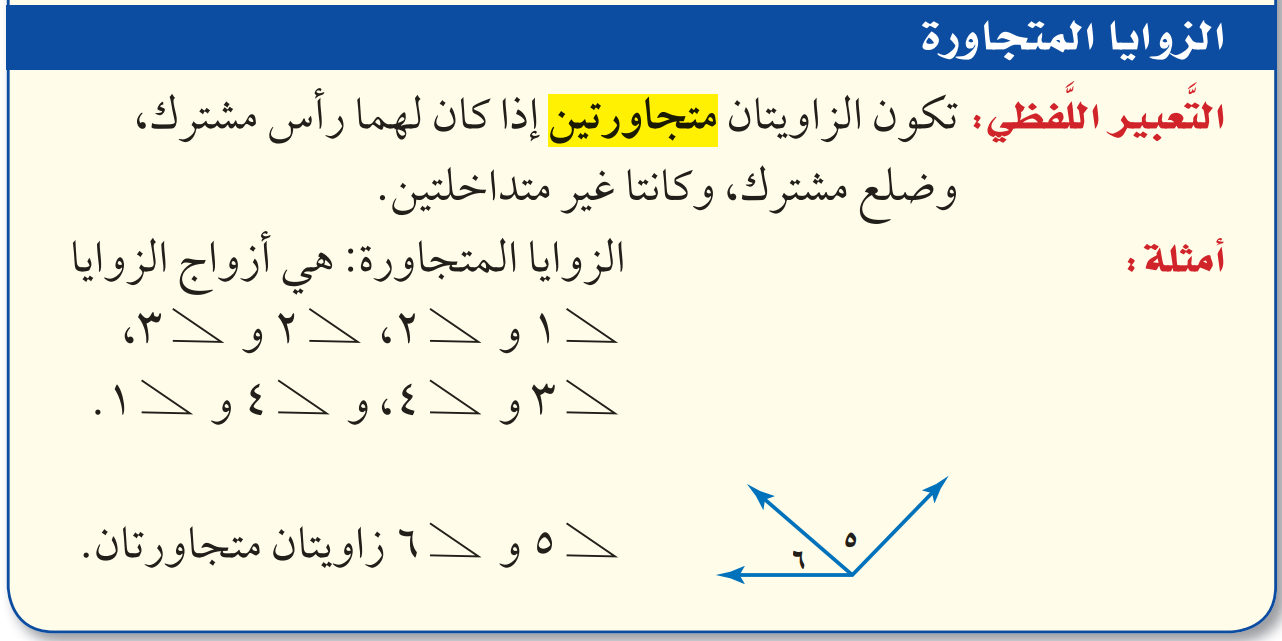 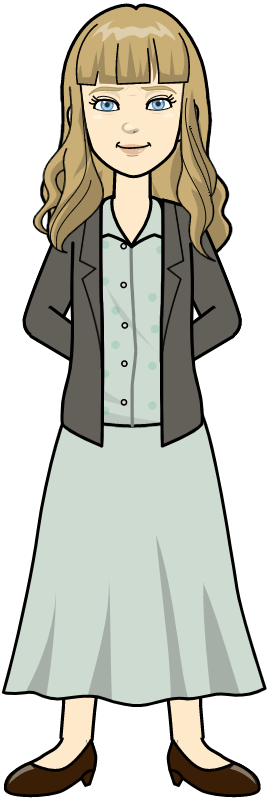 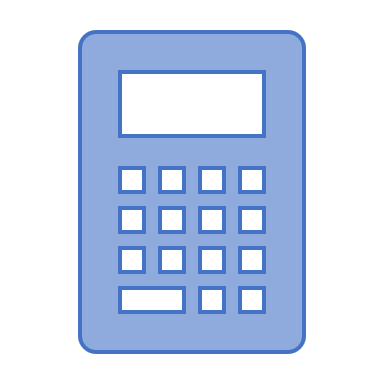 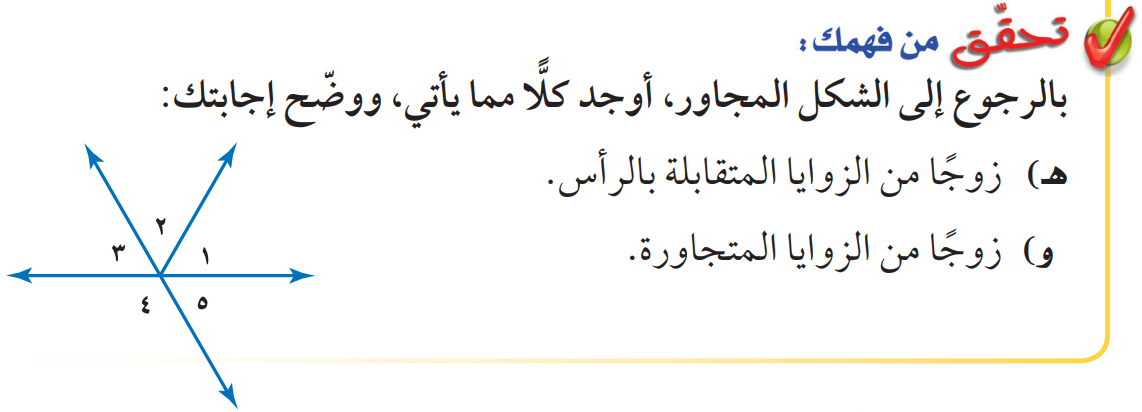 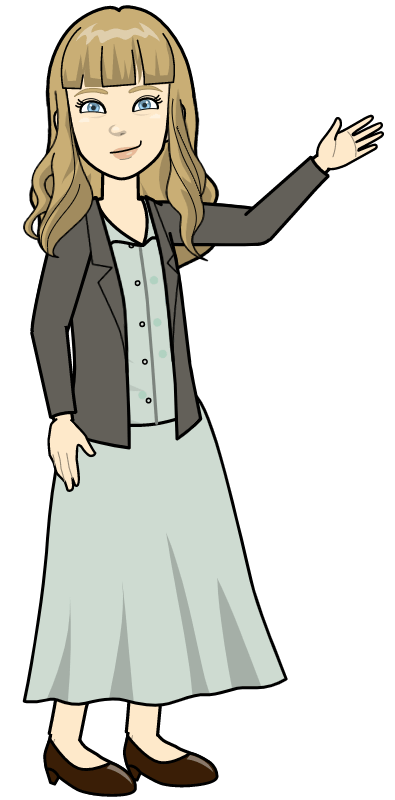 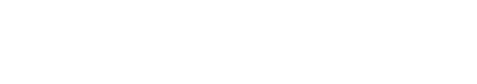 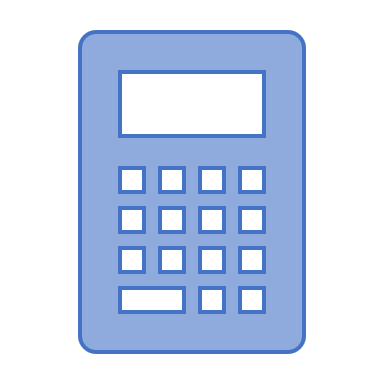 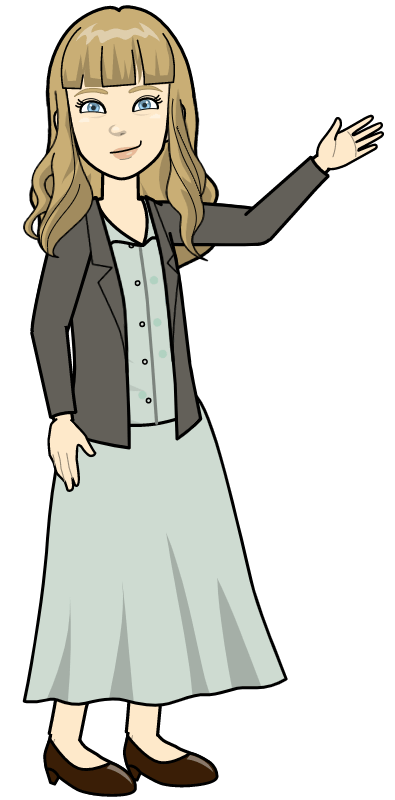 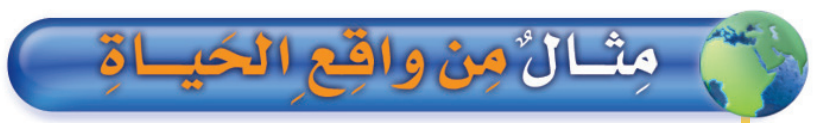 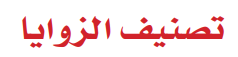 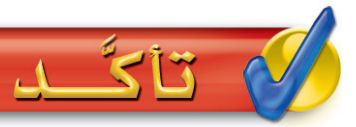 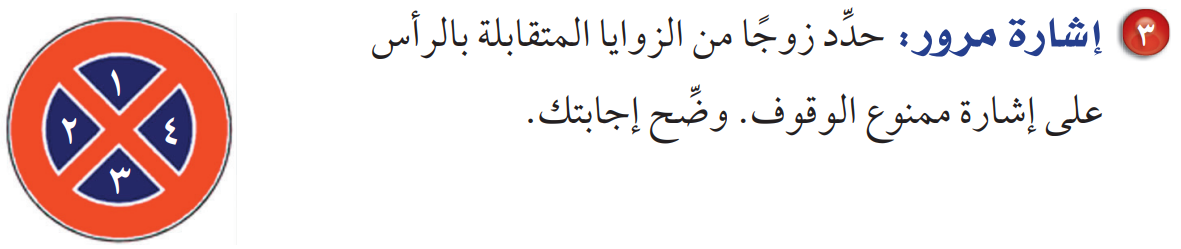 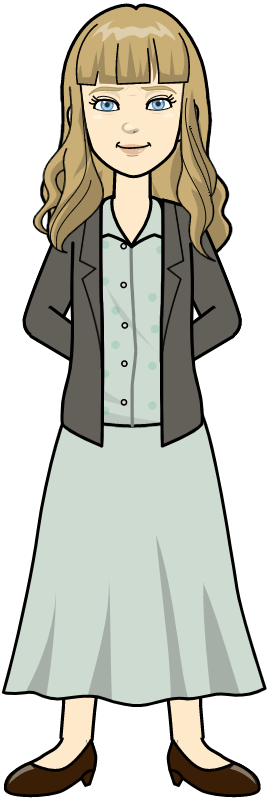 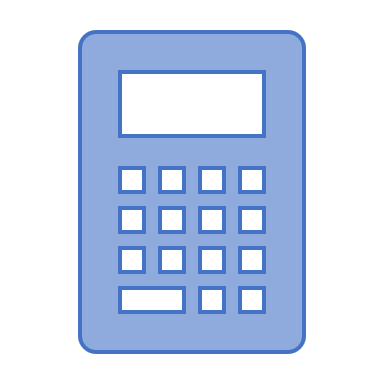 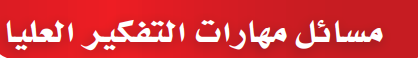 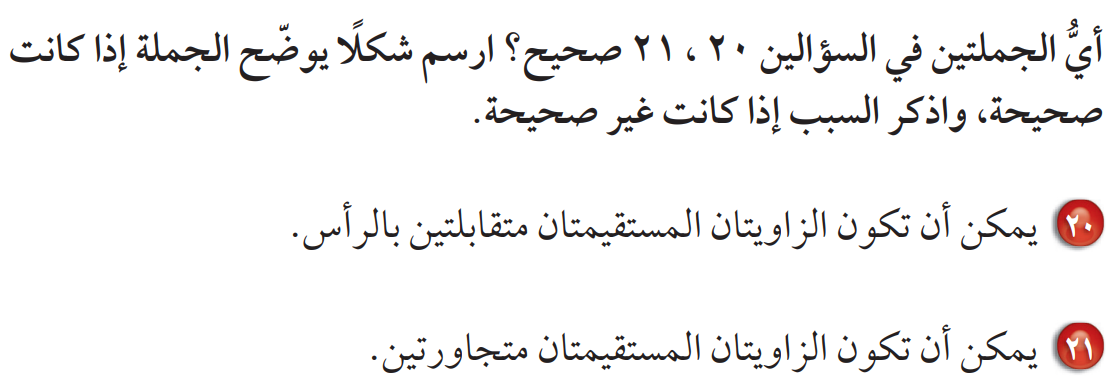 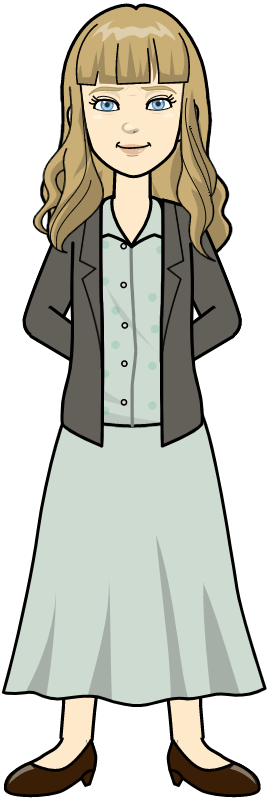 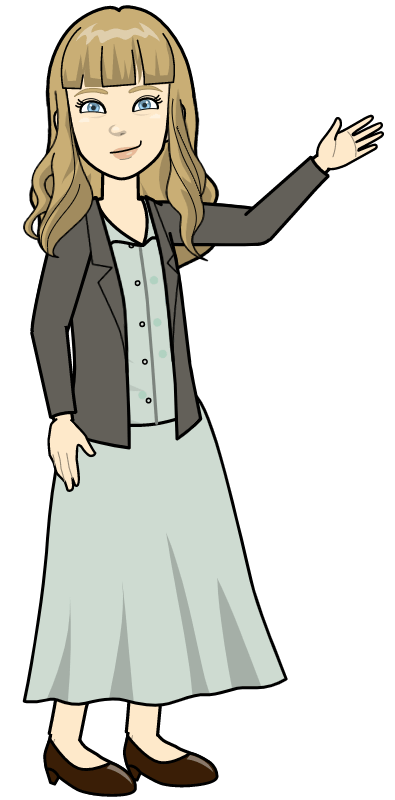 الواجب : ص 79 ( 5 -6 – 7 – 8 – 9 – 10 )
رابط التشويقة
رابط تحضير عين
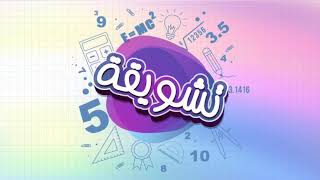 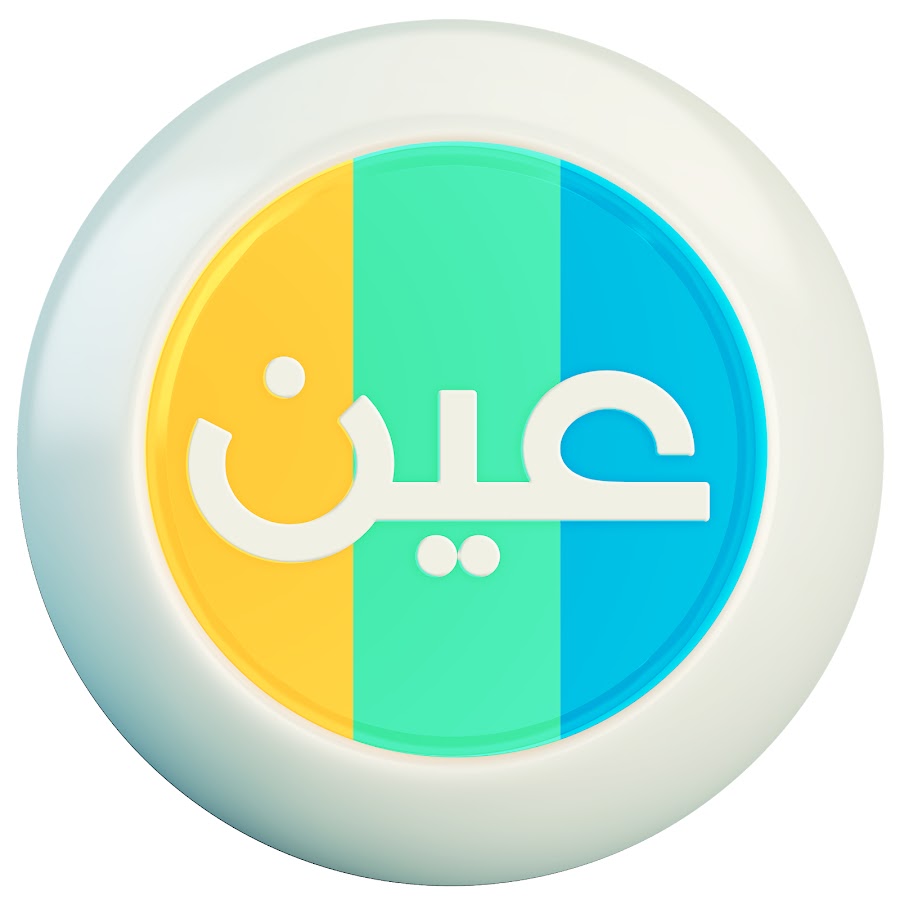 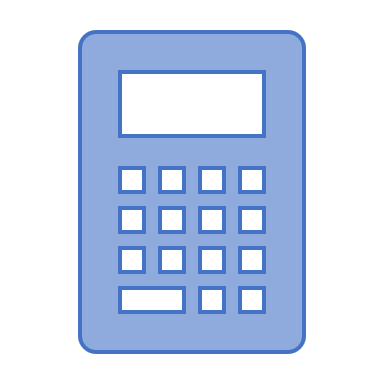 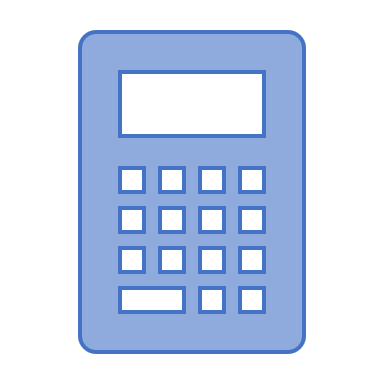 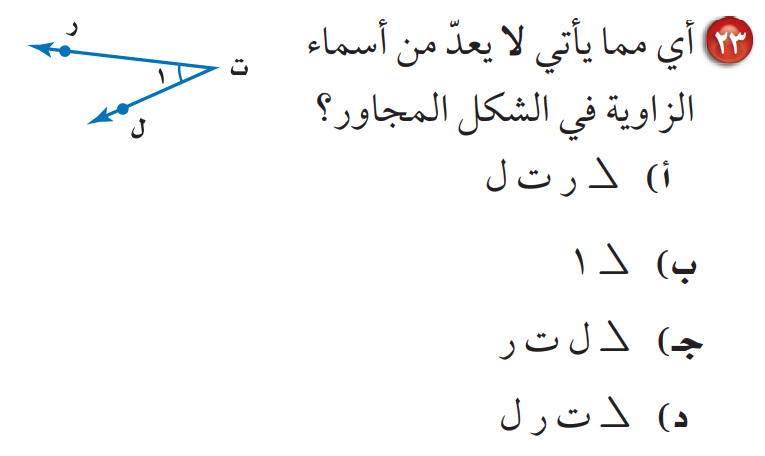 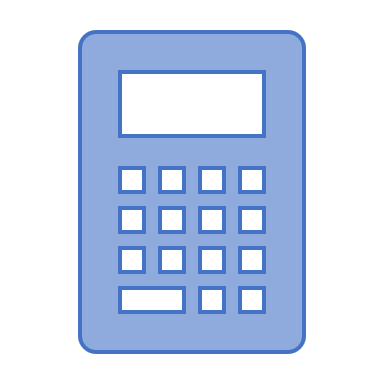 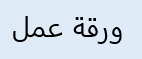 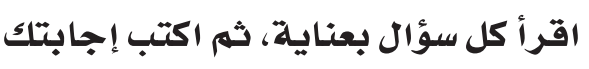 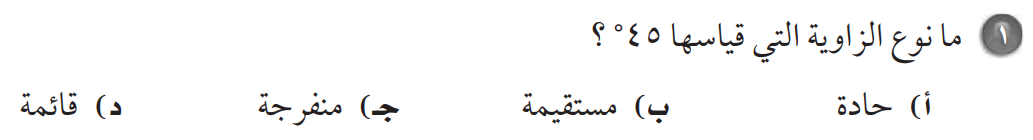 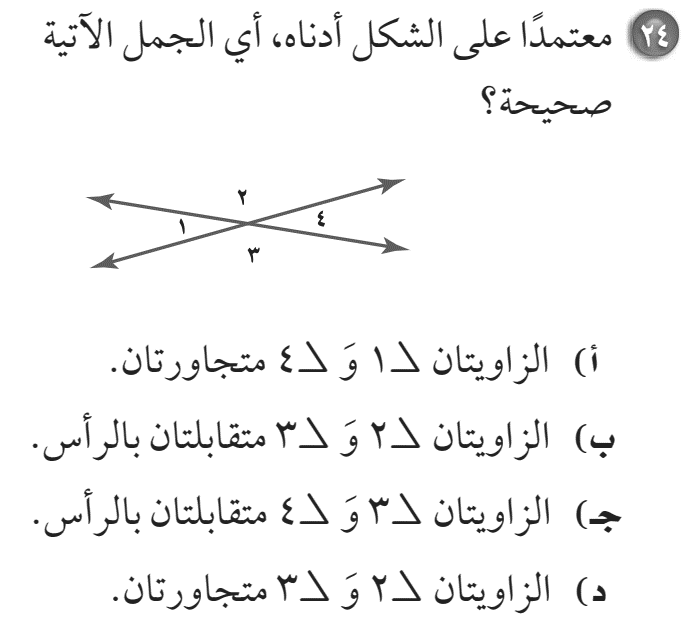 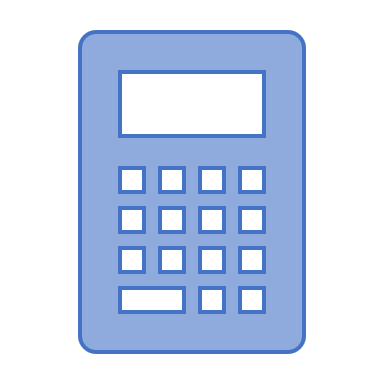 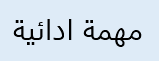 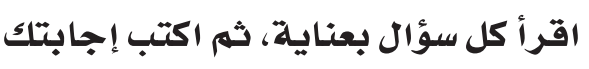 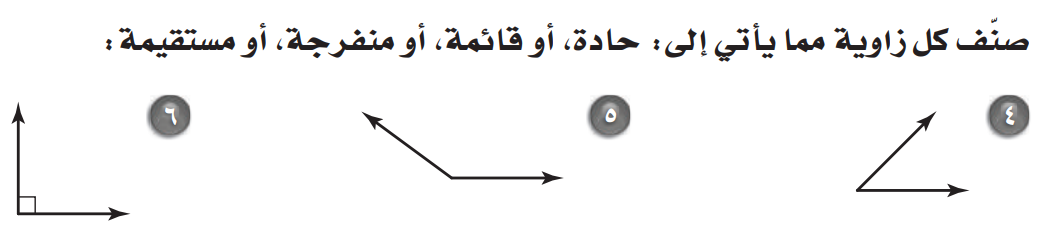 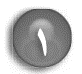 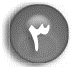 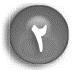 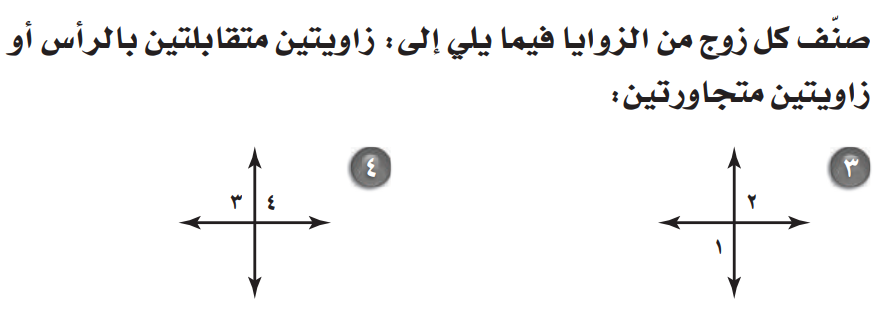 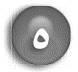 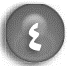 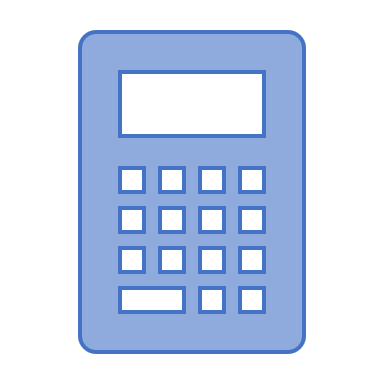